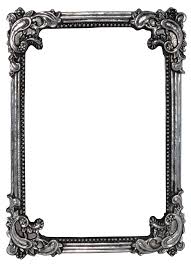 ত
ম
গ
শ্বা
চ
য়
প
র
শি
ক্ষ
রি
কে
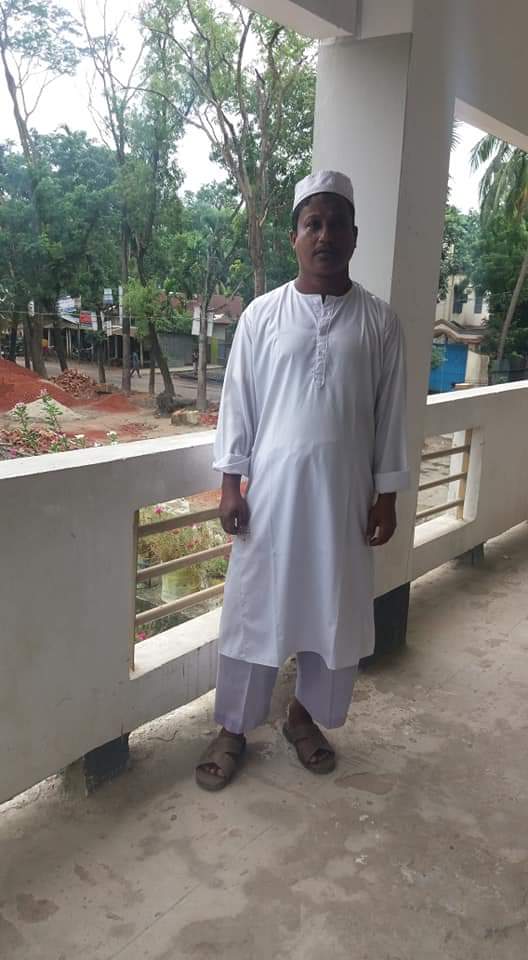 মোহাম্মদ  দাউদ  
   সিনিয়র শিক্ষক 
রতন পুর হাজি ছৈয়দের রহমানস্মৃতি উচ্চ বিদ্যালয় ।
 রতন পুর , বিরলি। 
 ফেনি সদর । 
    ফেনি
আজকের পাঠ
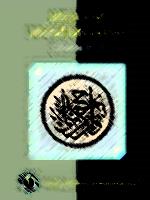 শ্রেনি = ৭ম 
 বিষয়- ইসলাম ও নৈতিক শিক্ষা । 
 কুরান ও হাদিছ অধ্যায় ।
  সুরা =তাকাসুর 
 সময় =৫০ মিনিট । 
 তারিখ =৩০/০৬/২০২০
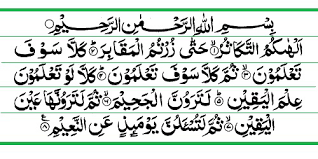 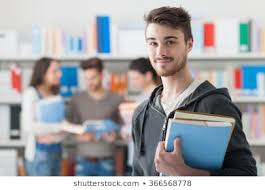 দেখে দেখে পড়ি
১। সুরা তাকাসুর এর শানে নুযুল বলতে পারবে ।
২ । সুরা তাকাসুর এর অর্থ বলতে পারবে ।
শিখন  ফল
৩ । সুরা তাকাসুর এর শিক্ষা বলতে পারবে ।
৪। সুরা তাকাসুর এর বাস্তব শিক্ষা কাজে লাগাতে পারবে ।
নিরব পাঠ
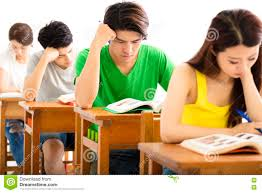 দলিয় কাজ
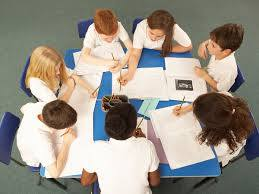 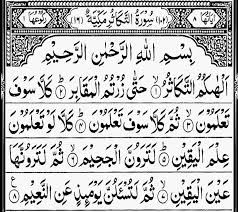 আয়াতগুলোর অর্থ লিখ
জোড়ায় কাজ
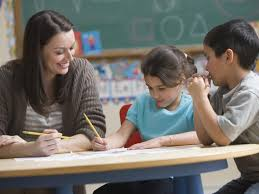 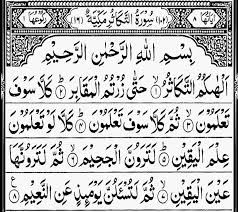 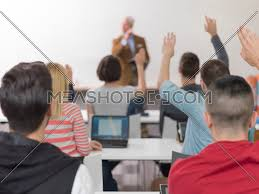